This is Outokumpu
Stainless steels are everywhere and for almost every need
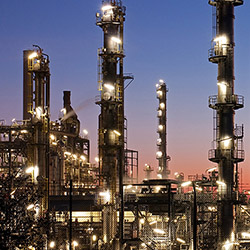 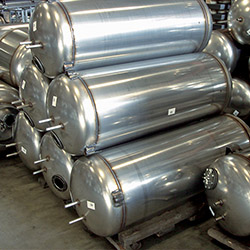 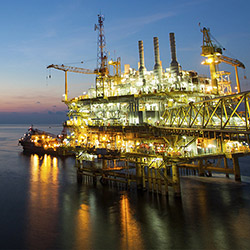 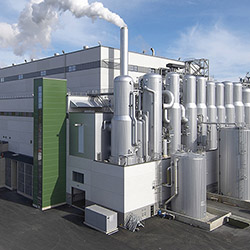 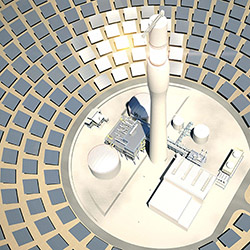 Energy
Chemical industries
Heating, cooling & ventilation
Oil & gas
Pulp & paper
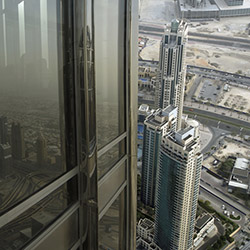 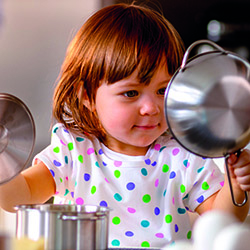 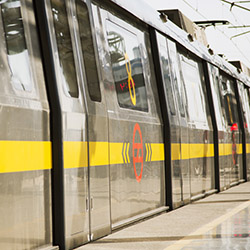 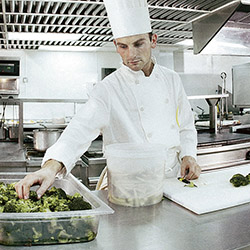 Stainless steel is
Strong
Resistant
Formable
Beautiful
Safe
Recyclable
Architecture, building & infrastructure
Automotive & transportation
Catering, food & beverage
Home appliances
Our vision
To be the best 
value creator 
in stainless steel 
by 2020 through 
customer orientation 
and efficiency.
5/26/2016
3
Our operations
Tornio
Avesta
Kemi
Degerfors
Nyby
Sheffield
New Castle
Krefeld & Benrath
Calvert
Dillenburg
Wildwood
Dahlerbrück
Richburg
San Luis Potosí
Integrated melt shop, hot and cold rolling
Other mills 
Mine
Service center
Our turnover 2015 (m€): 6,384
11,000 professionals in more than 30 countries.
Safety is our number one priority in all operations
Our safety principles
Safety starts with me.
Safety comes before volumes.
No shortcuts.
No repeats.
Lost-time injury target <2.5
Lost-time injury rate 2015 3.0
Listening to our customers helps us focus on the right themes
Product quality
Other
Technicalexpertise
Easy to deal with
Customer satisfaction drivers
Commercial terms
Delivery reliability
1,197 customer satisfaction interviews during 2015
Our product forms
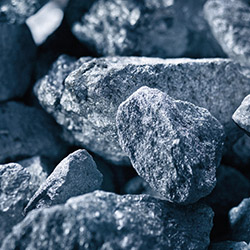 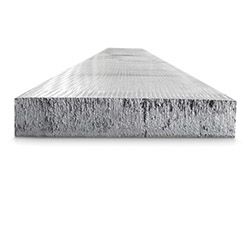 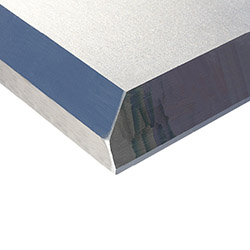 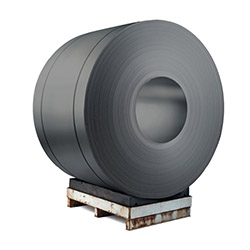 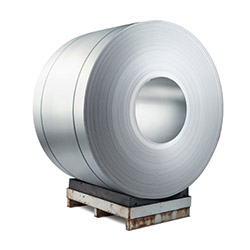 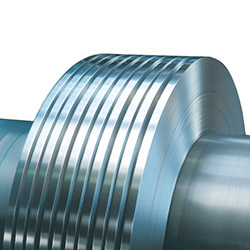 Ferrochrome
Slab
Quarto plate
Hot rolled black coil
Hot and cold rolled white coil
Precision strip
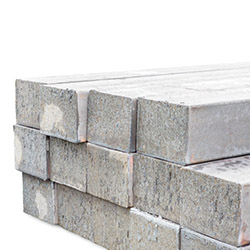 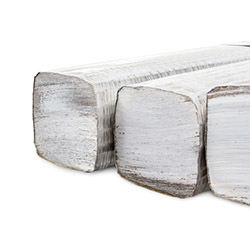 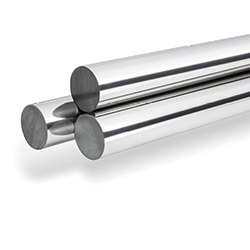 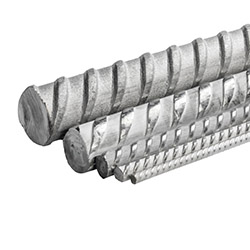 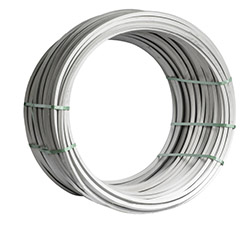 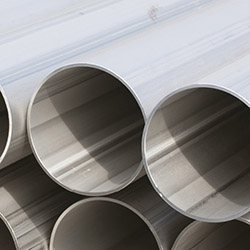 Cast semis
Rolled and forged billet
Bar
Rebar
Wire rod
Welded pipe
Working towards forever.
We work with our customers and partners to create long lasting solutions for the tools of modern life and the world’s most critical problems such as clean energy, clean water, and efficient infrastructure. Because we believe in a world that lasts forever.
5/26/2016
8
SOLAS  COMPLIANCE
SOLAS IMPLEMENATION
SOLAS CHALLENGES
www.outokumpu.com
choosestainless.outokumpu.com
Subscribe newsletter: www.outokumpu.com/newsletter
Twitter: twitter.com/outokumpu
Facebook: www.facebook.com/OutokumpuGroup
LinkedIn: www.linkedin.com/company/outokumpu
Youtube: https://www.youtube.com/outokumpu
Thank you!
5/26/2016
12